How to design cusTOM reports from  ORDER file #100 using VA FileMan
Tom Fagan Pharmacy Benefits Management (PBM) Clinical Pharmacist Specialist , Informatics Instructor
[Speaker Notes: Welcome to informative  education presentation]
Tom Fagan Presenter  at  Glance
Current job duties PBM
Past experience 
Presentation experience
Unique Session Format
[Speaker Notes: BIO Highlights and format  
Welcome

Pharmacy ADPAC to CPRS supervisor to PBM CI  presented  VA FileMan or related at most VEHU since 2000

Working with my presentation experience and technical experience 
FORMAT of class is different and requires your complete attention to maximize learning .    
To optimize learning from this session, I suggest allowing only emergency interruptions and limit multi-tasking.
Session format is unique for virtual VEHU using powerpoint  and demonstration hands on  examples from PBM VistA training account . 
  Speaker notes available  for download in the session power point contain BOLD text with output including BOLD italicized text for typed portion  and of course the entire session recording will be available in the virtual VEHU auditorium on demand section. 

Marketing announcement for future PBM Remote FM sessions to open in Fall 2012 accepting NON- pharmacy staff]
Inspiration for the Session
Inspired by:
V28


 (MOCHA)  
   Clinical “Packages”
	Lack of Standard VistA Reports
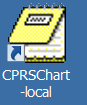 [Speaker Notes: Session Inspired by many factors:

MAIN--Creation of ORDER CHECK INSTANCE File #100.05 CPRS V28 
--Medication Order Check Healthcare Applications  (MOCHA)  ORDER CHECK using First Data Bank commercial Drug data base
--the wealth of  practical information stored by clinical “Packages”  Pharmacy, Lab, Radiology, Dietary, and others.
--lack of standard VistA reports 
--lack of easy method to produce efficient reports without decreasing system performance
--most sites have millions of entries and regular indexed date field is buried inside ORDER ACTION Multiple]
Get to Know Audience
Background  (knowledge and experience) with VA FileMan custom reports
Reports from Order File #100
Package Support Order File #100
[Speaker Notes: Please select the one best choice describing your knowledge and  experience  with VA FileMan custom reports:

Extremely knowledgeable and experienced.
   Use ORDER file #100 for reports .

Extremely knowledgeable and experienced.Do NOT use  ORDER file #100 for reports.

Average knowledge and experience.   Use ORDER File #100 for reports.

Average knowledge and experience.
Do NOT use ORDER File #100 for reports.

Limited knowledge and experience.]
Learning Objectives
Understand (Veterans Health Information System and Technology Architecture) VistA File  Structure needed to create  meaningful  and efficient  custom  VA FileMan reports from ORDER file #100
Understand unique relationship between ORDER File and ORDER CHECK INSTANCE File #100.05 using B-Cross Reference for Order Check and other Reports
Know where to find References  for VA FileMan
[Speaker Notes: At the conclusion of this successful presentation if receive most of your attention for the hour you will…


MAIN objective is to understand  Structure for Practical  Strategies to Create accurate, efficient reports 

 Understand File Structure needed to create CusTOM VA FileMan reports from ORDER File #100  to obtain data for package support and  management analysis    foundation to learning strategies to create VA FileMan Report Functions on ORDER File #100  file producing efficient reports using REGULAR DATE INDEXED field that do NOT decrease overall system performance. 

Understand unique relationship between ORDER File   and ORDER CHECK INTANCE File #100.05 using B-Cross Reference for Order Check Reports

Since we only have an hour Know were to find references for VA FileMan 

Others NOT Explicitly stated:
Variable pointer on OBJECT of ORDER Field to Patient File #2 
Understand  the use  of NTH Function with Word Processing ORDER TEXT field
Know where to find reference for VA FileMan including VistA Document Library and Pharmacy Benefits Management VA FileMan copy and paste TEMPLATES

FORMAT hands on demonstration easier to learn than listening]
Terminology
VA FileMan  Defined
[Speaker Notes: VA FileManager (VA  FileMan) is software for  database management system for the Veterans Health Information System and Technology Architecture (VistA) system. VA FileMan is, “ software used to define, enter, and retrieve information from a set of computer-stored files, each of which is described by a data dictionary.”  Relies on MUMPS programming language and stores data in hierarchical fashion with limited relational abilities. 

  This presentation will emphasize the report or retrieval aspect .

Incorrect Syntax is primary source of frustration.
Also very context driven same as underlying MUMPS programming language for example the BANG or exclamation can have 2 meanings depending on where used in VA FileMan.

SQL vs OQL]
Review VA FileMan report options
1      List File Attributes
   2      Inquire to File Entries
   3      Print File Entries
   4      Search File Entries
[Speaker Notes: VIEW
PBM Vista Training Account VA FileMan Menu

Explain
Inquire to File Entries allows the user to select one or more known records and display any fields from those records. 

Print File Entries (SORT) is most useful with ORDER file #100 SORTING by DATE regular indexed field also works with SORT Prompt in Search.  Allows the user to select a file then display fields from records that meet SORT criteria  using logic set for field or fields.

Search File Entries allows the user to select file and display fields from records that meet search criteria .

List File Attributes  utility used to display data dictionary.

Transition to TERMS for common understanding]
VA FileMan Terms Regular Index Field
List File Attributes
 START WITH WHAT FILE: ORDER// 
      GO TO WHAT FILE: ORDER// 
      Select SUB-FILE: ORDER ACTIONS  
      Select SUB-FILE: 
Select LISTING FORMAT: STANDARD// INDEXES ONLY 

 AF    REGULAR    WHOLE FILE (#100)
            Field:  DATE/TIME ORDERED  (100.008,.01)
[Speaker Notes: VIEW 
Using LIST File Attributes (data dictionary display utility) INDEXES ONLY FORMAT to view Critical information for working with ORDER File #100 or other file with millions of entry

Example of Date Regular Index Field using data dictionary Utility “LIST File Attributes” DATE/TIME ORDERED Field  #.01 Inside the ORDER ACTION Multiple 

EXPLAIN
2 goals:

Efficient SORT or SEARCH 
Limit negative impact on system performance.

Organizes entries in field for efficient retrieval important for fast reports while reducing  impact on system performance very important for large ORDER file with millions of entries.

Transition to  Pointing]
VA FileMan Terms Pointing
List File Attributes
 START WITH WHAT FILE: ORDER// 
      GO TO WHAT FILE: ORDER// 
      Select SUB-FILE: 
Select LISTING FORMAT: STANDARD// BRIEF
[Speaker Notes: VIEW
List File Attributes  for Brief format from ORDER file useful to determine type of pointers to other files from fields

EXPLAIN
EXAMPLES of VARIABLE Extended Pointer
DIALOG 
OBJECT OF ORDER
Often referred to jumping is relational aspect that permits accessing fields from another file , cross reference is example that establishes this relationship.

Transition to  output for select fields]
List File Attribute variable example “PATIENT” File Pointer
OBJECT OF ORDER                100,.02    VARIABLE POINTER 
              FILE  ORDER  PREFIX    LAYGO  MESSAGE
                 2    	1    		P            	n   PATIENT 
                 67   	6    		R            	n   REFERRAL 

                                       		Enter the name of a patient.
[Speaker Notes: VIEW 
Output for Object of Order field

EXPLAIN
Access to point to PATIENT file #2 from ORDER file #100 using field OBJECT of ORDER #.02  syntax for variable :
 Field Name or NUMBER: File NAME or NUMBER:

NEXT Dialog]
List File Attribute variable example “Dialog” File Pointer
DIALOG                         100,2      VARIABLE POINTER 
              FILE  ORDER  PREFIX    LAYGO  MESSAGE
                 19  	 1    	OPT          n   OPTION 
                 101  	2    	PRO          n   PROTOCOL 
            101.41    3    	DLG          n   DIALOG
[Speaker Notes: VIEW
Out put for DIALOG 

EXPLAIN
 DIALOG and ITEM ORDERED  field are very similar

NEXT Multiples]
VA FileMan Terms Multiple field
ORDER// 
SORT BY: NUMBER// ORDER ACTIONS    (multiple)

.01          DATE/TIME ORDERED
[Speaker Notes: VIEW
SORT from ORDER File #100 by the ORDER ACTION Multiple Field #.8,

EXPLAIN
-contains different  entries in the  Actions sub-field for order, for example NEW, DISCONTINUE, HOLD
 --Sub-file or file within a file that contains zero or multiple entries

NEXT select Fields from 100.05 and 100]
VA FileMan Terms Word Processing Fields
ORDER File #100 inside ORDER ACTION Multiple 
.1           ORDER TEXT  (word-processing)

ORDER CHECK INSTANCE File #100.05
 8            ORDER CHECK MESSAGE  (word-processing)
[Speaker Notes: VIEW 
Examples in ORDER File #100 
 ORDER TEXT Field IN ORDER ACTION Multiple file #100 

ORDER CHECK MESSAGE in 100.05
Formatted for text data  to wrap to occupy more than 1 line, this limits the ability to perform certain functions unless using the NTH function to work on a specific line

EXPLAIN
Data is formatted so important key information  is on the first line.

Word processing fields are used in other clinical files for example TIU progress notes  and Request\Consult

Transition to analogy of INDEX]
Practical use of Regular Indexed Field
Which group below is most efficient  to start in when locating entry of  “ECHO”?
A-C
D-F
G-J
[Speaker Notes: VIEW
Visual for understanding regular index field for SORTING

EXPLAIN 
ORDER file #100 has millions of entries 
Starts in the correct place without having to go through the alphabet.   Group #2 to locate ECHO

When Sorting for Efficiency must be the FIRST SORT Field
Use as filter with Apostrophe ‘  SYNTAX important no spaces
Fast Search or Sort 
Limits potential to decrease overall system performance 

Transition to background on 100.05]
ORDER CHECK INSTANCE file #100.05 Background
Post Version of CPRS V28 (version 1.0.28.24)
VistA Patch Display                                                
=============================================Designation: OR*3*280
Package : ORDER ENTRY/RESULTS REPORTING  
Priority   : MANDATORY
Version : 3 SEQ #288                        
Status     : RELEASED
Compliance Date: JUL 19, 2011
[Speaker Notes: VIEW
 Patch  description  that created ORDER CHECK INSTANCE File #100.05

EXPLAIN
It is possible to start REPORT in ORDER CHECK INSTANCE File #100.05 and POINT to ORDER FILE #100.

Practical reports start with ORDER File #100 to take advantage of Regular INDEXED date field in ORDER ACTION Multiple

Note
ORDER CHECK INSTANCE file #100.05  all order check data in separate file  including historical data from Multiple in ORDER File #100 which receives no activity after installation

Transition to file and field descriptions #100 and #100.05]
Order Check Instance File #100.05 20 Fields
4     OCCURRENCE D/T
5     ORDER CHECK
6     CLINICAL DANGER LEVEL
7     OVERRIDE REASON  (word-process)
8     ORDER CHECK MESSAGE  (word process)
9     SEVERITY LEVEL
[Speaker Notes: VIEW
Output from List File Attributes Data Dictionary Display Utility

EXPLAIN
Select 6 description

4 DATE/TIME field 
One line of text pointer to ORDER CHECK FILE #100.8
 Set of codes:
                               '1' FOR HIGH; 
                                '2' FOR MODERATE; 
                                '3' FOR LOW;
7&8   Word Processing –predictable patterns of line # for data excellent candidate for NTH function

9 One line of text 

Transition to Order file #100]
Order File #100  65 Fields
.02          OBJECT OF ORDER
   .1           ORDERABLE ITEMS  (multiple)
   .8           ORDER ACTIONS  (multiple)
    2            DIALOG
    3            WHO ENTERED
   4            WHEN ENTERED
   5            STATUS
   7            ITEM ORDERED
  12           PACKAGE
[Speaker Notes: VIEW
 Output from  List File Attributes Data Dictionary Display Utility

EXPLAIN
 Select fields 

.02  Variable pointer to the patient file , patients are not the only object of order, lab animals, environmental sample
.1 Multiple for orderable items, pharmacy IV  Pointer to ORDERABLE Item File #101.43
.8  another Multiple that will receive a lot of attention  contains an import word processing field ORDER TEXT and regular date indexed field ORDERED  DATE/TIME 
Dialog used to created order variable Pointer to PROTOCOL file #101 or DIALOG file #101.41
Who Entered pointer to New Person File #200
When Entered NOT indexed DATA 
Pointer to ORDER status file #100.01
Variable Pointer to the file and the item ordered similar to DIALOG includes LAB file #60
12  Package the software package generating the ORDER  Pointer to PACKAGE file #9.4

NEXT
Key Report Elements]
Key Report Elements of  ORDER File #100
Inside ORDER ACTIONS  (multiple) field #.8 
DATE/TIME ORDERED Field #.01
Regular Date Indexed field  
Action field #1 
Action NEW for NEW orders in date range to exclude DISCONTINUE
Order Text Field #.1 
Word Processing
[Speaker Notes: VIEW

Structure and Strategy for SORT using Print File Entries in VA FileMan from ORDER file #100

MOST IMPORTANT SLIDE  save for reference because 

Use regular indexed date field inside ORDER ACTION multiple named DATE/TIME ORDERED , MUST be the FIRST SORT
Next SORT by ACTION also in the ORDER ACTION multiple “name sake”  for contains new
Transition to the video  using simtypsynch   Yogi “you can observe a lot by watching” but you will learn more from me watching and listening to my explanation in a  VistA account.

Transition to  Symbology and Syntax]
Key Symbology and Syntax
[ = CONTAINS 
[ = TEMPLATE 
`  (Apostrophe) use SORT as filter 
+ TOTAL ! COUNT (Harmony +Sort !Print) 
NTH Function Word Processing
1ST(Word Processing Field) = First Line
2ND(Word Processing Field) = Second Line
LAST(Word Processing Field) = Last Line
[Speaker Notes: VIEW
Symbolgoy and Syntax used during demonstration from PBM VistA training account.

EXPLAIN
Reduce  frustration syntax is primary source, some frustration is good because learning is occurring too much will cause you to be overwhelmed and stop learning

VA FileMan relies on MUMPS programming which:

 goes LEFT to right without regard to order of operations, can force something with ()

CONTEXT a character can mean to different things depending upon the context for example [ = contains or can signal that a TEMPLATE is being used  
! Can be count used as “OR”,   + Total, Count and Mean or +SORT !PRINT for subcount   

Transition to  start with Key Report SORT elements]
Key Report SORT Elements
[Speaker Notes: Log in  
Username: PBM
Password: *** 
PBM   PBM   PBM   PBM   PBM   PBM  PBM   PBM   PBM  PBM  PBM  PBM  PBM
 
   *************************************************************************
 
           You have accessed the PBM  Cache Account
             VistaLink is installed in this account
MISUSE of this system constitutes a Federal Crime.
 PBM   PBM   PBM   PBM   PBM   PBM   PBM   PBM   PBM   PBM   PBM
   *************************************************************************

Volume set: ROU:CACHE  UCI: PBM  Device: |TNT|pbm-lt-fagan.vha.med.va.gov:50736|
4228 (pbm-lt-fagan.vha.med.va.gov/50736)

ACCESS CODE: ******
VERIFY CODE: ******

Good afternoon C0
     You last signed on today at 12:13


   1      List File Attributes
   2      Inquire to File Entries
   3      Print File Entries
   4      Search File Entries
   5      Template Edit
   6      PBM FILEMAN REPORT MENU ... ...

<Pause> explain PBM VistA Training account menu and speaker notes BOLD is TEXT  and  BOLD ITALIC is typed 

<PBM> Select Training Menu Option: 3  Print File Entries

OUTPUT FROM WHAT FILE: ORDER// 100  ORDER  (26723 entries)
<Pause>  discuss number of entries in training account, millions in live account
SORT BY: NUMBER// 'ORDER ACTIONS  
ORDER ACTIONS SUB-FIELD: '.01  DATE/TIME ORDERED
<Pause>SORT example  by REGULAR DATE INDEXED Field must be done FIRST
START WITH DATE/TIME ORDERED: FIRST// 1/1/99  
GO TO DATE/TIME ORDERED: LAST// 12/31/99  

<Pause>     explain back into ORDER ACTION to  
Select ACTION[“NEW” and exclude 

                                'DC' FOR DISCONTINUE; 
                                'HD' FOR HOLD; 
                                'RL' FOR RELEASE HOLD; 
                                'XX' FOR CHANGE; 
For the desired date range


  WITHIN DATE/TIME ORDERED, SORT BY: ORDER ACTIONS    (multiple)
  ORDER ACTIONS SUB-FIELD: ACT["NEW"
   By 'ACT', do you mean ORDER ACTIONS 'ACTION'? Yes//   <ENTER>
    WITHIN ACT["NEW", SORT BY: <ENTER>
STORE IN 'SORT' TEMPLATE: VEHU12      
                              (Apr 06, 2012@13:15) User #10000000032 File #100  SORT  

DATA ALREADY STORED THERE....OK TO PURGE? NO// YES
DESCRIPTION:
  No existing text
  Edit? NO// <ENTER>
SHOULD TEMPLATE USER BE ASKED 'FROM'-'TO' RANGE FOR 'DATE/TIME ORDERED'? NO// YES

<Pause> explain Save  template   VEHU12 to use logic again without typing 

FIRST PRINT FIELD:  

<End> more on Display from FIRST PRINT FIELD prompt  Summary  Key Report SORT Elements:
  Regular indexed date first then ACTION contains new complicated inside the multiple]
List File Attributes for Regular Index
[Speaker Notes: Select ORDER file #100  and Select Indexes FORMAT  find regular indexed fields

1  List File Attributes
 START WITH WHAT FILE: ORDER// <ENTER>
 GO TO WHAT FILE: ORDER// <ENTER>
  Select SUB-FILE: <ENTER>
Select LISTING FORMAT: STANDARD// ?
    Answer with LISTING FORMAT NUMBER, or NAME
   Choose from:
   1            STANDARD
   2            BRIEF
   3            CUSTOM-TAILORED
   4            MODIFIED STANDARD
   5            TEMPLATES ONLY
   6            GLOBAL MAP
   7            CONDENSED
   8            INDEXES ONLY
   9            KEYS ONLY
    
Select LISTING FORMAT: STANDARD// INDEXES  
What type of cross-reference (Traditional or New)? Both//   <ENTER>
Which field: ALL// <ENTER>
DEVICE:   TELNET PORT    Right Margin: 80// <ENTER>
INDEX AND CROSS-REFERENCE LIST -- FILE #100                 04/14/12    PAGE 1
-------------------------------------------------------------------------------

Go to page # 9 and pause to highlight  REGULAR indexed Date field of DATE/TIME ORDERED]
List File Attributes for Variable Pointers
[Speaker Notes: Go back to List File Attributes and display VARIABLE Pointers 

1  List File Attributes
 START WITH WHAT FILE: ORDER// <ENTER>
 GO TO WHAT FILE: ORDER// <ENTER>
 Select SUB-FILE: <ENTER>
Select LISTING FORMAT: STANDARD//   <ENTER>
Start with field: FIRST// DIALOG  
Go to field: <ENTER>
DEVICE:   TELNET PORT    Right Margin: 80// <ENTER>
STANDARD DATA DICTIONARY #100 -- ORDER FILE        APR 14,2012@14:58:57  PAGE 1
STORED IN ^OR(100,  (26723 ENTRIES)   SITE: VEHU MASTER   UCI: PBM,ROU (VERSION 
3.0)   

DATA          NAME                  GLOBAL        DATA
ELEMENT       TITLE                 LOCATION      TYPE
-------------------------------------------------------------------------------

100,2         DIALOG                 0;5          VARIABLE POINTER (Required)

              FILE  ORDER  PREFIX    LAYGO  MESSAGE
                 19   1    OPT          n   OPTION 
                 101  2    PRO          n   PROTOCOL 
            101.41    3    DLG          n   DIALOG 
                                         
              LAST EDITED:      NOV 01, 1995 

Pause for explanation
Dialog  related to Item Ordered (not same as Orderable Item Multiple)


1 List File Attributes
 START WITH WHAT FILE: ORDER// <ENTER>
      GO TO WHAT FILE: ORDER// <ENTER>
      Select SUB-FILE: <ENTER>
Select LISTING FORMAT: STANDARD// <ENTER>  
Start with field: FIRST// OBJECT OF ORDER  
Go to field: <ENTER>
DEVICE:   TELNET PORT    Right Margin: 80// <ENTER>
STANDARD DATA DICTIONARY #100 -- ORDER FILE        APR 14,2012@15:01:29  PAGE 1
STORED IN ^OR(100,  (26723 ENTRIES)   SITE: VEHU MASTER   UCI: PBM,ROU (VERSION 
3.0)   

DATA          NAME                  GLOBAL        DATA
ELEMENT       TITLE                 LOCATION      TYPE
-------------------------------------------------------------------------------

100,.02       OBJECT OF ORDER        0;2          VARIABLE POINTER (Required)

              FILE  ORDER  PREFIX    LAYGO  MESSAGE
                 2    1    P            n   PATIENT 
                 67   6    R            n   REFERRAL 
                                         
              LAST EDITED:      JUN 12, 2002 
              HELP-PROMPT:      Enter the name of a patient. 
              DESCRIPTION:      This is the individual object of the order. 
                                Depending on the parent file entry, this would
                                be the Patient, Control Point, etc.  

              CROSS-REFERENCE:  100^AC^MUMPS 
                                1)= D SETALL^ORDD100(DA)

Pause for explanation
OBJECT of ORDER   variable pointer access to patient information]
Select Relationship with File
[Speaker Notes: Demonstrate Pointing at print with variable Patient OBJECT of ORDER and ORDER CHECK INSTANCE file 100.05 save as print output template  then change SORT for example 

3 Print File Entries

OUTPUT FROM WHAT FILE: ORDER// 
SORT BY: NUMBER// [   VEHU12  (Apr 15, 2012@15:39) User #10000000032 File #100  SORT  
WANT TO EDIT 'VEHU12' TEMPLATE? NO// <ENTER>
* Previous selection: DATE/TIME ORDERED from Jan 1,1999 to Dec 31,1999@24:00
START WITH DATE/TIME ORDERED: Jan 1,1999//   <ENTER>
GO TO DATE/TIME ORDERED: Dec 31,1999//   <ENTER>
FIRST PRINT FIELD: ORDER ACTIONS    (multiple)
  FIRST PRINT ORDER ACTIONS SUB-FIELD: .01  DATE/TIME ORDERED
  THEN PRINT ORDER ACTIONS SUB-FIELD: ORDER TEXT    (word-processing)
  THEN PRINT ORDER ACTIONS SUB-FIELD: 
THEN PRINT FIELD: OBJECT OF ORDER  
<pause> explain  display patient field  variable pointer 
THEN PRINT FIELD: OBJECT OF ORDER:PATIENT:
<pause> explain  requires FIELD:FILE: unlike SIMPLE extended POINTER FIELD:
Requires read access to FILE POINTING 
  THEN PRINT PATIENT FIELD: 1U4N  
<pause> explain    computed field to display first letter of last name with last of SSN
  THEN PRINT PATIENT FIELD: 
THEN PRINT FIELD: ORDER CHECK INSTANCE:
<pause> explain    using  B cross reference to POINT to ORDER CHECK INSTANCE File #100.05
   By 'ORDER CHECK INSTANCE', do you mean the ORDER CHECK INSTANCES File,
       pointing via its 'ORDER' Field
    ("B" Cross-reference)? Yes//   <ENTER>
THEN PRINT ORDER CHECK INSTANCES FIELD: 5  ORDER CHECK
  THEN PRINT ORDER CHECK INSTANCES FIELD: 7  OVERRIDE REASON  (word-processing)
  THEN PRINT ORDER CHECK INSTANCES FIELD: 8  ORDER CHECK MESSAGE  (word-processing)
  THEN PRINT ORDER CHECK INSTANCES FIELD: 
THEN PRINT FIELD: PACKAGE
     1   PACKAGE  
     2   PACKAGE REFERENCE  
CHOOSE 1-2: 1  PACKAGE
THEN PRINT FIELD: 
Heading (S/C): ORDER LIST// 
STORE PRINT LOGIC IN TEMPLATE: VEHU12        
                              (Apr 14, 2012@12:21) User #10000000032 File #100  
TEMPLATE ALREADY STORED THERE.... OK TO REPLACE? y  (Yes)

START AT PAGE: 1// 
DEVICE:   TELNET PORT    Right Margin: 80// 

...EXCUSE ME, I'M WORKING AS FAST AS I CAN...



<pause> explain  output the add SORT by ORDER CHECK INSTANCE FILE ORDER CHECK FIELD

3 Print File Entries

OUTPUT FROM WHAT FILE: ORDER// <ENTER>
SORT BY: NUMBER// [   VEHU12  (Apr 15, 2012@15:39) User #10000000032 File #100  SORT  
WANT TO EDIT 'VEHU12' TEMPLATE? NO// y  YES
NAME: VEHU12// <ENTER>
READ ACCESS: @// <ENTER>
WRITE ACCESS: @// <ENTER>
SORT BY: ORDER ACTIONS//     <ENTER>
ORDER ACTIONS SUB-FIELD: ''DATE/TIME ORDERED//   <ENTER>
* Previous selection: DATE/TIME ORDERED from Jan 1,1999 to Dec 31,1999@24:00
START WITH DATE/TIME ORDERED: Jan 1,1999//   <ENTER>
GO TO DATE/TIME ORDERED: Dec 31,1999// <ENTER>
WITHIN DATE/TIME ORDERED, SORT BY: ORDER ACTIONS//     <ENTER>
  ORDER ACTIONS SUB-FIELD: ACT["NEW";L1// <ENTER>
   By 'ACT', do you mean ORDER ACTIONS 'ACTION'? Yes//   <ENTER>
    WITHIN ACT["NEW", SORT BY: ORDER CHECK INSTANCE:
   By 'ORDER CHECK INSTANCE', do you mean the ORDER CHECK INSTANCES File,
       pointing via its 'ORDER' Field
    ("B" Cross-reference)? Yes//   <ENTER>
    ORDER CHECK INSTANCES FIELD: 5  ORDER CHECK
   By '#5', do you mean ORDER CHECK INSTANCES 'ORDER CHECK'? Yes//   <ENTER>
    START WITH ORDER CHECK: FIRST// <ENTER>
      WITHIN ORDER CHECK, SORT BY: <ENTER>
STORE IN 'SORT' TEMPLATE: <ENTER>
FIRST PRINT FIELD: [   VEHU12    
                              (Apr 15, 2012@15:42) User #10000000032 File #100  
WANT TO EDIT 'VEHU12' TEMPLATE? No//   <ENTER>
Heading (S/C): ORDER LIST// <ENTER>
START AT PAGE: 1// <ENTER>
DEVICE:   TELNET PORT    Right Margin: 80// <ENTER>

...SORRY, I'M WORKING AS FAST AS I CAN...

<pause> explain  output with order check, can sort using contains by specific  ORDER CHECK need NTH Function for more complicated on ORDER CHECK MESSAGE Word Processing Field]
Orders by Package Harmony +Sort !Print- Outpatient Pharm
[Speaker Notes: Change SORT template to +PACKAGE and display !PACKAGE 

3  Print File Entries

OUTPUT FROM WHAT FILE: ORDER// <ENTER>
SORT BY: NUMBER// [   VEHU12  (Apr 15, 2012@12:48) User #10000000032 File #100  
SORT  
WANT TO EDIT 'VEHU12' TEMPLATE? NO// YES
NAME: VEHU12// <ENTER>
READ ACCESS: @// <ENTER>
WRITE ACCESS: @// <ENTER>
SORT BY: ORDER ACTIONS//     <ENTER>
ORDER ACTIONS SUB-FIELD: ''DATE/TIME ORDERED//   
* Previous selection: DATE/TIME ORDERED from Jan 1,1999 to Dec 31,1999@24:00
START WITH DATE/TIME ORDERED: Jan 1,1999//   <ENTER>
GO TO DATE/TIME ORDERED: Dec 31,1999//   <ENTER>
  WITHIN DATE/TIME ORDERED, SORT BY: ORDER ACTIONS//     <ENTER>
  ORDER ACTIONS SUB-FIELD: ACT["NEW";L1// <ENTER>
   By 'ACT', do you mean ORDER ACTIONS 'ACTION'? Yes//   <ENTER>
    WITHIN ACT["NEW", SORT BY: +PACKAGE
     1   PACKAGE  
     2   PACKAGE REFERENCE  
<pause> explain  package software responsible for the order 

CHOOSE 1-2: 1  PACKAGE
    START WITH PACKAGE: FIRST// <ENTER>
      WITHIN PACKAGE, SORT BY: <ENTER>
STORE IN 'SORT' TEMPLATE: <ENTER>
FIRST PRINT FIELD: !PACKAGE
<pause> explain  count of total SORT with +
     1   PACKAGE  
     2   PACKAGE REFERENCE  
CHOOSE 1-2: 1  PACKAGE
THEN PRINT FIELD: <ENTER>
Heading (S/C): ORDER STATISTICS// <ENTER>
START AT PAGE: 1// <ENTER>
DEVICE:   TELNET PORT    Right Margin: 80// 

...SORRY, HOLD ON...

ORDER STATISTICS                               APR 15,2012  15:17    PAGE 1
          PACKAGE
--------------------------------------------------------------------------------

              PACKAGE: ADVERSE REACTION TRACKING
SUBCOUNT  81
              PACKAGE: CONSULT/REQUEST TRACKING
SUBCOUNT  79
              PACKAGE: DIETETICS
SUBCOUNT  111
              PACKAGE: INPATIENT MEDICATIONS
SUBCOUNT  520
              PACKAGE: IV MEDICATIONS
SUBCOUNT  76
              PACKAGE: LAB SERVICE
SUBCOUNT  1099
              PACKAGE: ORDER ENTRY/RESULTS REPORTING
SUBCOUNT  57
              PACKAGE: OUTPATIENT PHARMACY
SUBCOUNT  519

ORDER STATISTICS                               APR 15,2012  15:17    PAGE 2
          PACKAGE
--------------------------------------------------------------------------------

              PACKAGE: RADIOLOGY/NUCLEAR MEDICINE
SUBCOUNT  83
COUNT     2625
------------------

<pause> explain  now work OUTPATIENT PHARMACY PACKAGE into SORT

3 Print File Entries

OUTPUT FROM WHAT FILE: ORDER// 
SORT BY: NUMBER// [   VEHU12  (Apr 15, 2012@15:39) User #10000000032 File #100  SORT  
WANT TO EDIT 'VEHU12' TEMPLATE? NO// <ENTER>
NAME: VEHU12// <ENTER>
READ ACCESS: @// <ENTER>
WRITE ACCESS: @// <ENTER>
SORT BY: ORDER ACTIONS//     <ENTER>
ORDER ACTIONS SUB-FIELD: ''DATE/TIME ORDERED//   <ENTER>
* Previous selection: DATE/TIME ORDERED from Jan 1,1999 to Dec 31,1999@24:00
START WITH DATE/TIME ORDERED: Jan 1,1999//   <ENTER>
GO TO DATE/TIME ORDERED: Dec 31,1999//   <ENTER>
  WITHIN DATE/TIME ORDERED, SORT BY: ORDER ACTIONS//     <ENTER>
  ORDER ACTIONS SUB-FIELD: ACT["NEW";L1// <ENTER>
   By 'ACT', do you mean ORDER ACTIONS 'ACTION'? Yes//   <ENTER>
    WITHIN ACT["NEW", SORT BY: PACKAGE["OUTPATIENT PHARM"
      WITHIN PACKAGE["OUTPATIENT PHARM", SORT BY: <ENTER>
STORE IN 'SORT' TEMPLATE: <ENTER>
FIRST PRINT FIELD: [   VEHU12    
                              (Apr 15, 2012@15:42) User #10000000032 File #100  
WANT TO EDIT 'VEHU12' TEMPLATE? No//   <ENTER>
Heading (S/C): ORDER LIST// <ENTER>
START AT PAGE: 1// <ENTER>
DEVICE:   TELNET PORT    Right Margin: 80// <ENTER>

...EXCUSE ME, LET ME PUT YOU ON 'HOLD' FOR A SECOND...

<pause> explain   OUTPATIENT PHARMACY PACKAGE ORDERS 

Harmony +Sort !Print subtotals other field sorts before + must use ‘apostrophe for filter]
IMO Orders TO[“CLINIC”
[Speaker Notes: 3 Print File Entries

OUTPUT FROM WHAT FILE: ORDER// 
SORT BY: NUMBER// [   VEHU12  (Apr 15, 2012@15:39) User #10000000032 File #100  SORT  
WANT TO EDIT 'VEHU12' TEMPLATE? NO// y  YES
NAME: VEHU12// <ENTER>
READ ACCESS: @// <ENTER>
WRITE ACCESS: @// <ENTER>
SORT BY: ORDER ACTIONS//     <ENTER>
ORDER ACTIONS SUB-FIELD: ''DATE/TIME ORDERED//   <ENTER>
* Previous selection: DATE/TIME ORDERED from Jan 1,1999 to Dec 31,1999@24:00
START WITH DATE/TIME ORDERED: Jan 1,1999<ENTER>
GO TO DATE/TIME ORDERED: Dec 31,1999//   <ENTER>
  WITHIN DATE/TIME ORDERED, SORT BY: ORDER ACTIONS//     <ENTER>
  ORDER ACTIONS SUB-FIELD: ACT["NEW";L1// <ENTER>
   By 'ACT', do you mean ORDER ACTIONS 'ACTION'? Yes//   <ENTER>
    WITHIN ACT["NEW", SORT BY: TO["CLINIC"
<Pause> explain TO Field = CLINIC ORDERS for Inpatient Medication for Outpatient  (IMO)  
      WITHIN TO["CLINIC", SORT BY: <ENTER>
STORE IN 'SORT' TEMPLATE: <ENTER>
FIRST PRINT FIELD: [   VEHU12    
                              (Apr 15, 2012@15:42) User #10000000032 File #100  
WANT TO EDIT 'VEHU12' TEMPLATE? No//   <ENTER>
Heading (S/C): ORDER LIST// <ENTER>
START AT PAGE: 1// 
DEVICE:   TELNET PORT    Right Margin: 80// 


...EXCUSE ME, JUST A MOMENT PLEASE..
<Pause>  explain package  equal inpatient medications for IMO orders]
NTH Function Word Processing
[Speaker Notes: Reason to use NTH on word processing, not limited to ORDER file #100, TIU Progress note file REPORT or CONSULT reason for request
Allow other functions for instance $S, $E, $P, limitation must know the line

Show example of ORDERS in 1999 with CRITICAL and WARF in ORDER CHECK MESSAGE

3 Print File Entries

OUTPUT FROM WHAT FILE: ORDER// 
SORT BY: NUMBER// [   VEHU12  (Apr 15, 2012@15:39) User #10000000032 File #100  SORT  
WANT TO EDIT 'VEHU12' TEMPLATE? NO// <ENTER>
NAME: VEHU12// <ENTER>
READ ACCESS: @// <ENTER>
WRITE ACCESS: @// <ENTER>
SORT BY: ORDER ACTIONS//     <ENTER>
ORDER ACTIONS SUB-FIELD: ''DATE/TIME ORDERED//   
* Previous selection: DATE/TIME ORDERED from Jan 1,1999 to Dec 31,1999@24:00
START WITH DATE/TIME ORDERED: Jan 1,1999//   <ENTER>
GO TO DATE/TIME ORDERED: Dec 31,1999//   <ENTER>
  WITHIN DATE/TIME ORDERED, SORT BY: ORDER ACTIONS//     <ENTER>
  ORDER ACTIONS SUB-FIELD: ACT["NEW";L1// <ENTER>
   By 'ACT', do you mean ORDER ACTIONS 'ACTION'? Yes//   <ENTER>
    WITHIN ACT["NEW", SORT BY: ORDER CHECK INSTANCE: 
   By 'ORDER CHECK INSTANCE', do you mean the ORDER CHECK INSTANCES File,
       pointing via its 'ORDER' Field
    ("B" Cross-reference)? Yes//   <ENTER>
    ORDER CHECK INSTANCES FIELD:
 1ST(ORDER CHECK M)["WARF"&(1ST(ORDER CHECK M)["CRITICAL")
<Pause> explain  1ST on Word Processing Field 

   By 'ORDER CHECK M', do you mean ORDER CHECK INSTANCES 'ORDER CHECK MESSAGE'? 
Yes//   <ENTER>
   By 'ORDER CHECK M', do you mean ORDER CHECK INSTANCES 'ORDER CHECK MESSAGE'? 
Yes//   <ENTER>
      WITHIN 1ST(ORDER CHECK M)["WARF"&(1ST(ORDER CHECK M)["CRITICAL"), SORT BY:
 
STORE IN 'SORT' TEMPLATE: 
FIRST PRINT FIELD: [   VEHU12    
                              (Apr 15, 2012@15:42) User #10000000032 File #100  
WANT TO EDIT 'VEHU12' TEMPLATE? No//   <ENTER>
Heading (S/C): ORDER LIST//  <ENTER>
START AT PAGE: 1//  <ENTER>
DEVICE:   TELNET PORT    Right Margin: 80// 

...EXCUSE ME, LET ME THINK ABOUT]
Data Validation with Standard VistA Report
[Speaker Notes: 'Order Check Override Reason Report'     
Option name: ORK ORD CHK OVERRIDE REPORT    
     Provides a reporting utility that enables facilities to review critical order check override reasons. Allow for reports to be extracted, filtered, and sorted by DATE/TIME ORDERED, DIVISION, DISPLAY GROUP,ORDER CHECK, and ORDER# or any combination of these.

CRITICAL DRUG for 1999]
Standard VistA Reports
'Unsigned orders search‘
 [OR UNSIGNED ORDERS]    
 ’Search orders by Nature or Status’ 
[OR NATURE/STATUS ORDER SEARCH]
 ‘Performance Monitor Report’
 [OR PERFORMANCE MONITOR]
[Speaker Notes: VIEW
  other standard VistA options with name and [Option name]  inside  CPRS manager menu  on  CPRS Configuration (Clin Coord)

EXPLAIN ??? Help text 

'Unsigned orders search' This option will allow the user to search for either RELEASED but UNSIGNED
     orders or just UNSIGNED orders and sort them by Service/section, Provider,
     Patient, or Location.
      
     A start date entry will allow the site to ignore unsigned orders that fall
     within their allowed grace period. For example: the site allows the
     clinician 48 hours to sign unsigned orders, you would enter T-2 for a
     start date.
      
     A stop date entry will allow the site to ignore orders older than the date
     entered. An example of this would be, if you wanted to ignore unsigned
     orders that were placed prior to CPRS and you installed CPRS on Jan 1,
     1999, you would enter 010199.

'Search orders by Nature or Status' 
This option will allow the user to search orders for a specific NATURE OF
     ORDER or order STATUS. There are two formats available. one is a detailed
     display that is printed in real time as the order number that meets the
     search criteria is encountered. There is no further sort capability for
     this format. The second format is the columnar format which will allow the
     sort by ENTERING person or by SERVICE/SECTION. This format works best if
     sending the output to a 132 column compressed printer or to the BROWSER
     device.

'Performance Monitor Report' 
This option produces a report showing the number of orders entered by
     provider.  The report includes a detailed listing as well as a summary.
     The detail listing includes pertinent information about each order
     associated with the listed provider.  The summary report shows the number
     of orders entered for a provider, the number of orders entered by an ORES
     key holder, the percentage of orders entered by an ORES key holder for the
     given provider and a break down of the orders by nature of order for those 
	that were entered by a non-ORES key holder.]
Copy and Paste Method to Share VA FileMan Templates
Pharmacy Benefits Management Online Template Library

http://vaww.infoshare.va.gov/sites/vapharmacyinformatics/WIKI/FileMan/FileMan_Templates.aspx
[Speaker Notes: VIEW
URL information for PBM VA FileMan Template library

Explain format of copy in paste sharing in next slide]
Sample Instructions
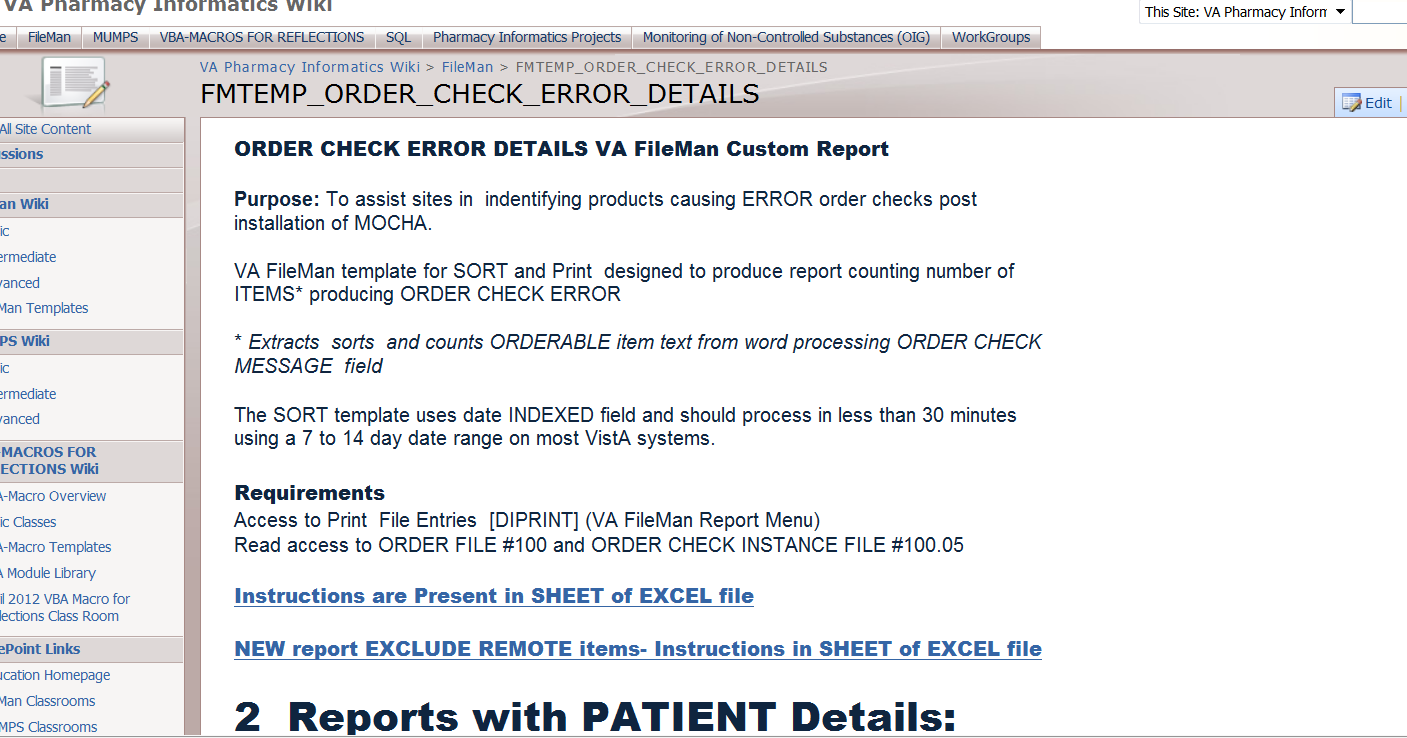 [Speaker Notes: VIEW
Sample sharing of VA FileMan in excel copy and paste format

Instructions are on the page and in the excel file.

Another vVEHU presentation?]
VDL Online References
Functions 
VA FileMan V.22.0  Advanced User Manual 
http://www.va.gov/vdl/documents/Infrastructure/Fileman/fm22_0um.pdf

Sort Templates
 VA FileMan V. 22.0 Getting Started Manual

http://www.va.gov/vdl/documents/Infrastructure/Fileman/fm22_0gs.pdf
questions
Flagged orders fields?
Work directly from ORDER CHECK INSTANCE file #100.05?
Techniques work with Search?